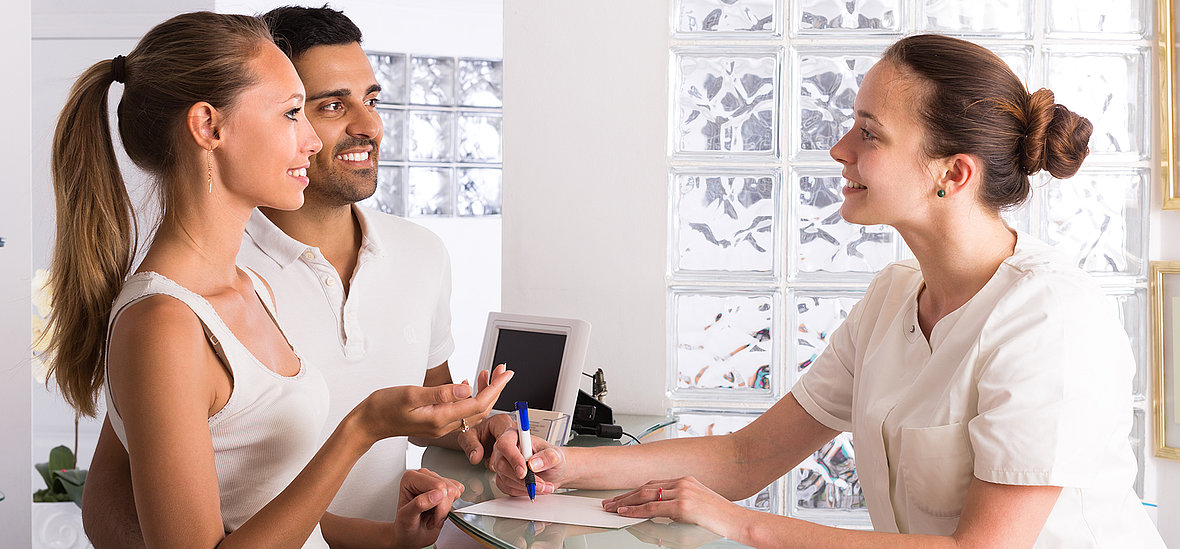 Medizinische/r Praxisassistent/in EFZ
Inhaltzverzeichnis
Tätigkeiten
Ausbildung / Weiterbildung
Voraussetzungen
Vor- & Nachteile des Berufs 
Warum ich das gewählt habe?
Schluss
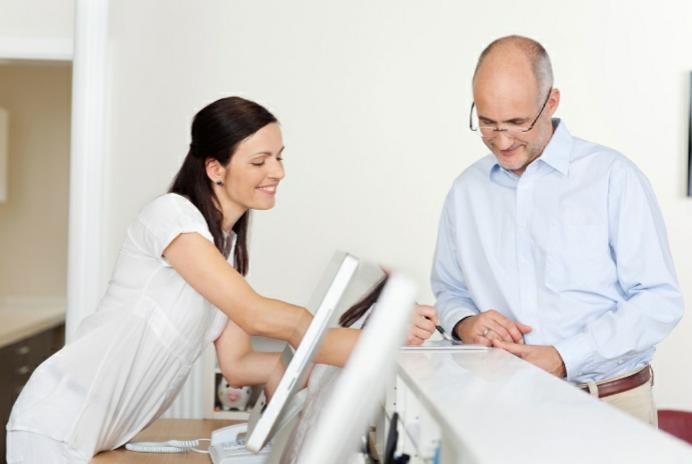 Empfang und Betreuung von Patienten.
Durchführen von Laboruntersuchungen.
Erstellen von Röntgen-Aufnahmen.
Schreiben von medizinischen Berichten.
Diverse administrative Tätigkeiten.
Termine machen
Tätigkeiten
Bildung in  Praxis:
In einer Arztpraxis
Dauer:
3 Jahre
Ausbildung
Schulische Bildung:
1-2½ Tage
 1 Lerhrjahr 

1 Tag 
2 und 3
Lehrjahr
1. Jahr:CHF 6502. Jahr:CHF 10003. Jahr:CHF 1350
Höhere Fachprüfung (HFP
Berufsprüfung (BP)
Krankenversicherungs-Fachmann/-frau mit eidg.
Weiterbildung
dipl. Pflegefachmann/-frau
dipl. Krankenversicherungs-Experte/-Expertin
Bachelor of Science (FH) in Pflege,
Höhere Fachschule
Fachhochschule
Interesse für naturwissenschaftlich-technische Zusammenhänge.
Freude an Kontakt mit Menschen.
Einfühlungsvermögen.
Teamfähigkeit
Organisationstalent.
Sinn für praktische Arbeiten
Verantwortungsbewusstsein, Zuverlässigkeit und genaue Arbeitsweise
Verschwiegenheit (aufgrund der ärztlichen Schweigepflicht
Voraussetzungen
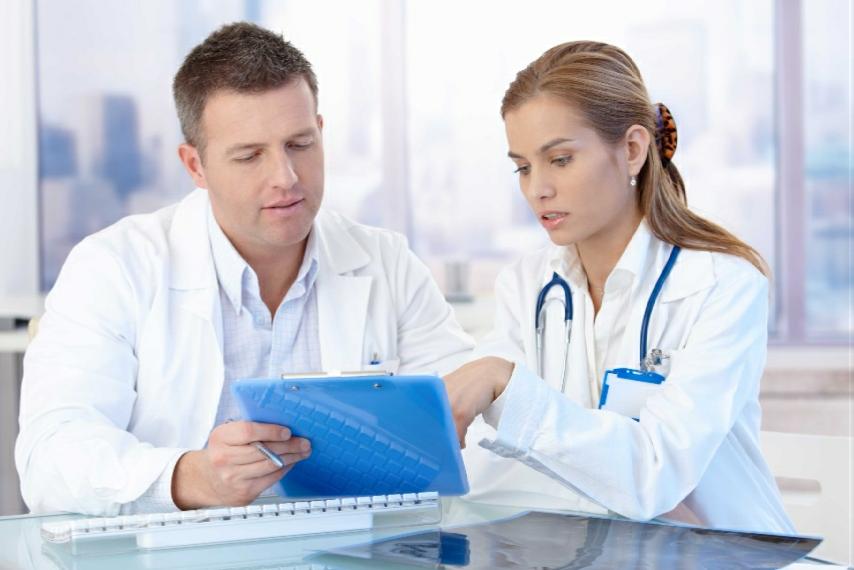 Vorteile
Nachteile
Vor- & Nachteile des Berufs
Kontakt  mit  Menschen
 Mit ihrem täglichen Einsatz in der Praxis tragen sie tatkräftig dazu bei, kranken Menschen zu helfen.
Manchmal viele überstunden
Eine Arztpraxis können nicht pünktlich öffnen und schliessen.
 Es gibt Tage, da ist der Betrieb in der Praxis (je nach Fachbereich des Arztes) recht hektisch.
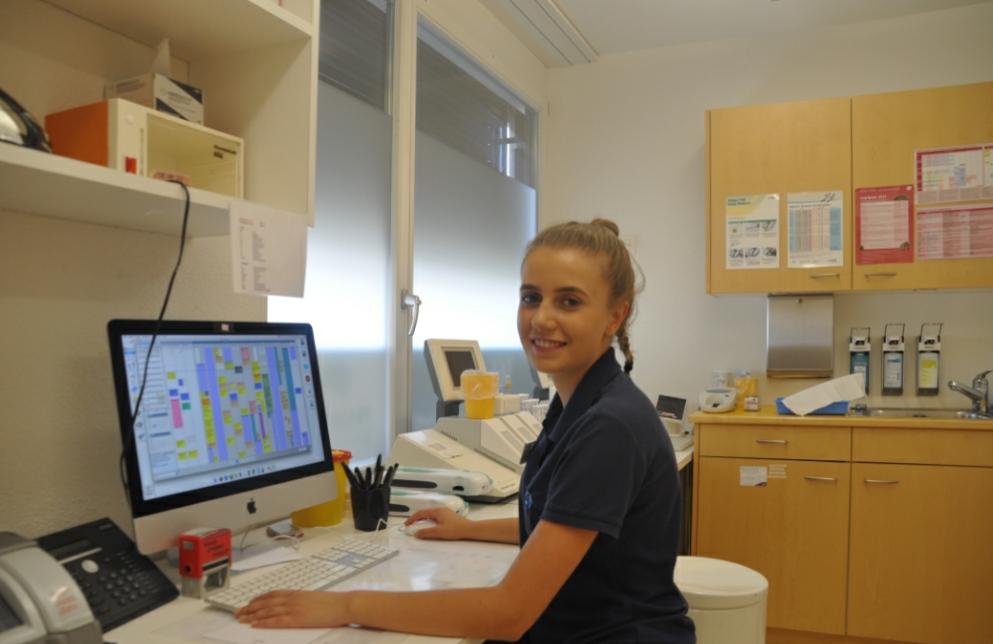 Seit lange Interesse
Mir ist der Kontakt wichtig
Es gibt aber jede menge verschiedene andere Berufe 
Durch meine Schwester
Warum ich das gewählt habe ?
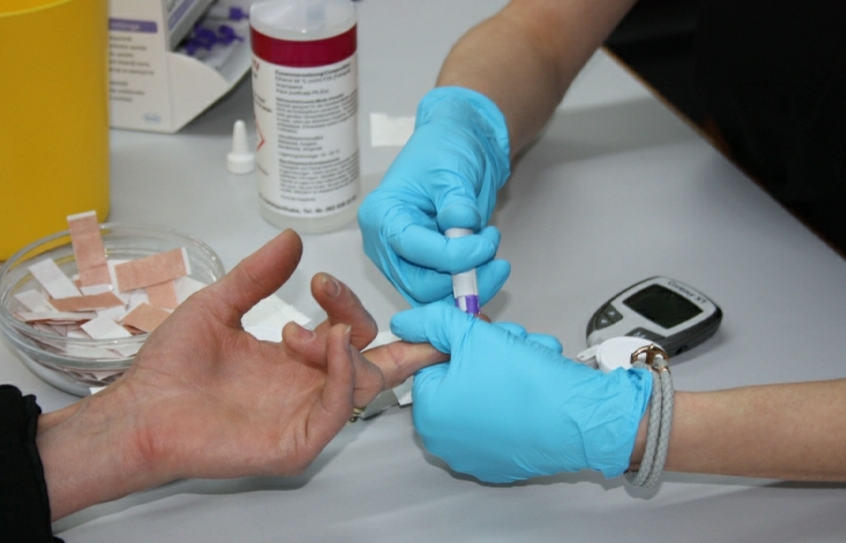 Schluss